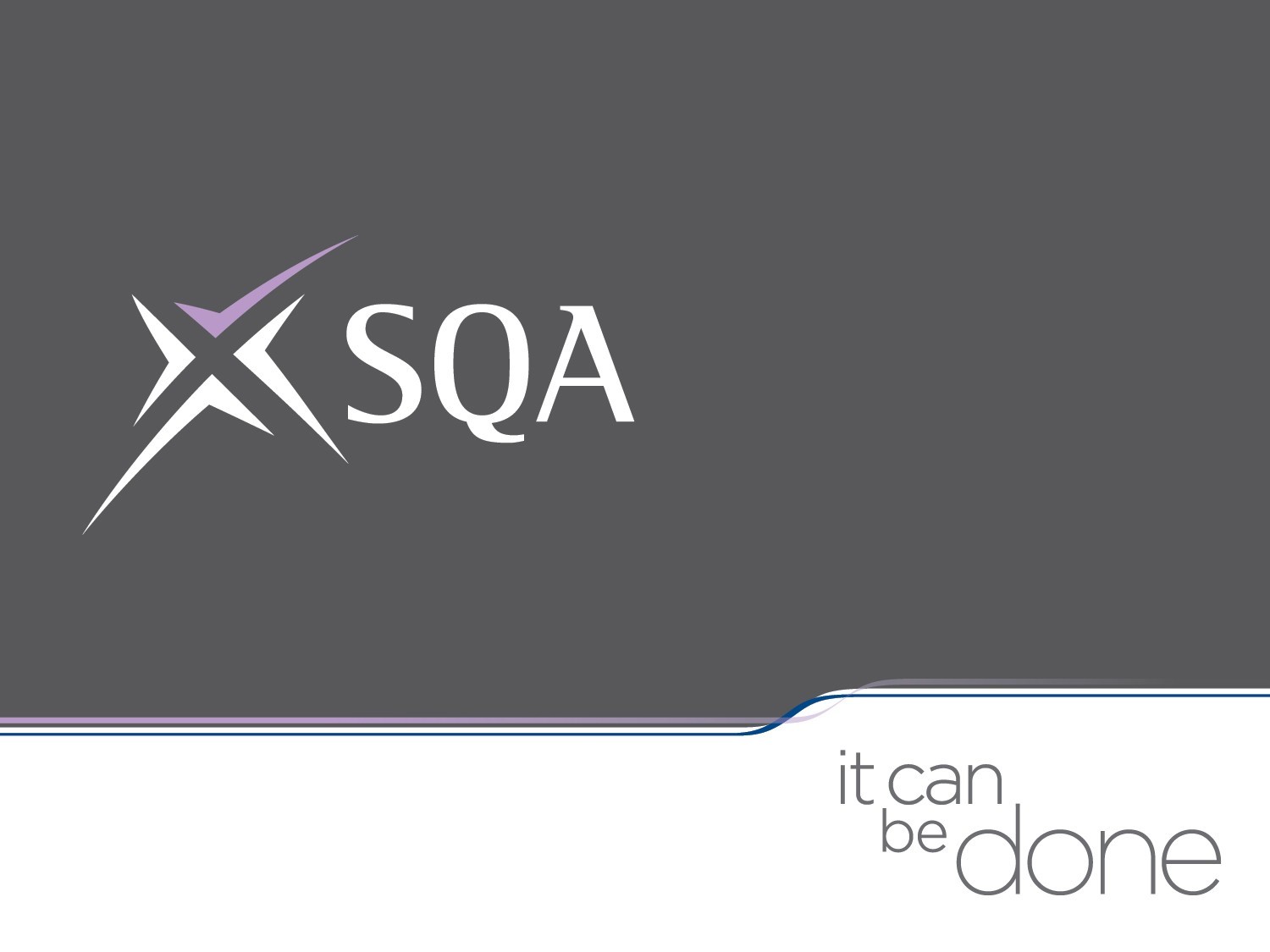 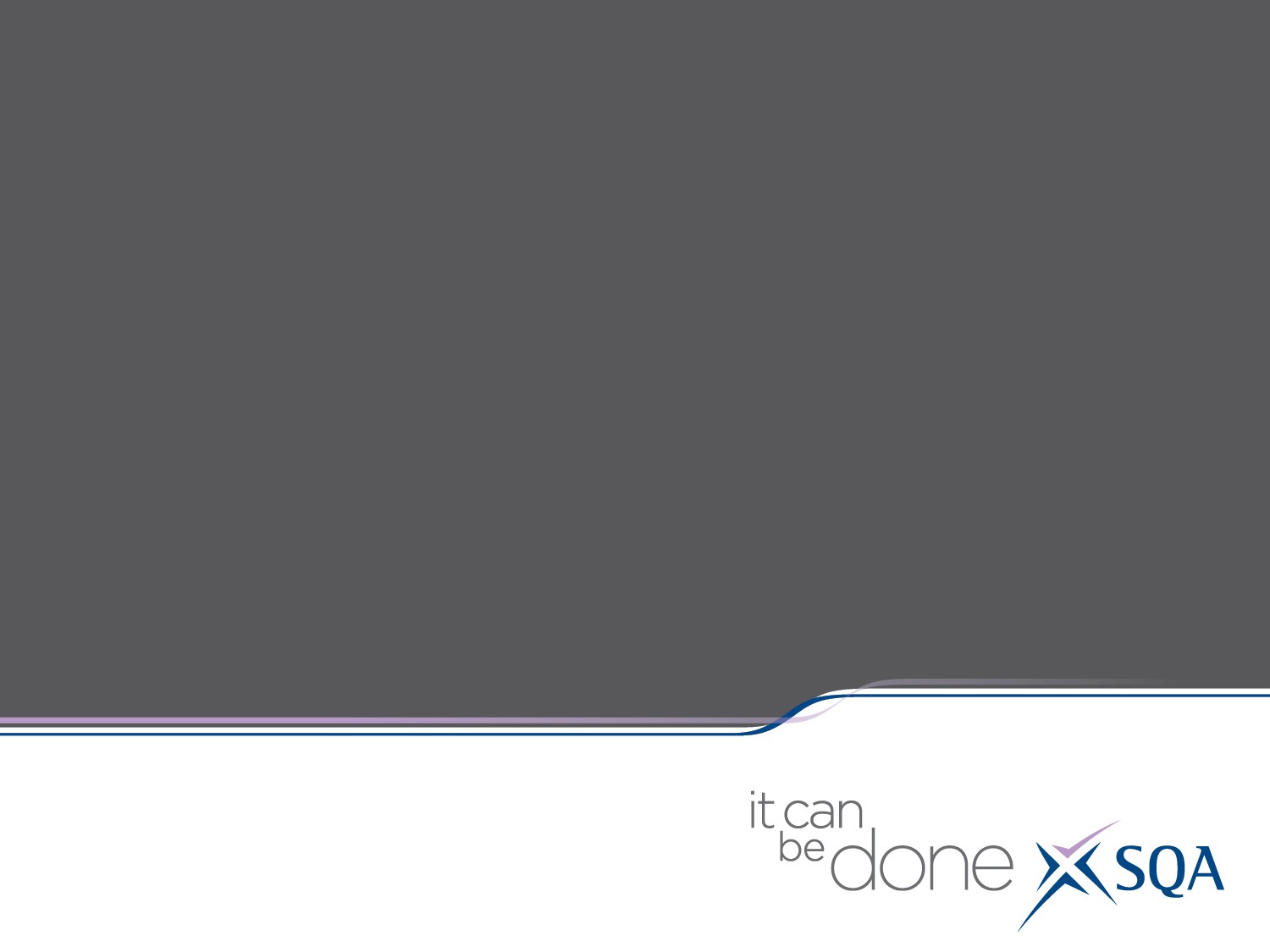 Qualifications Update
																					Isabel Millar
CfE Liaison Manager
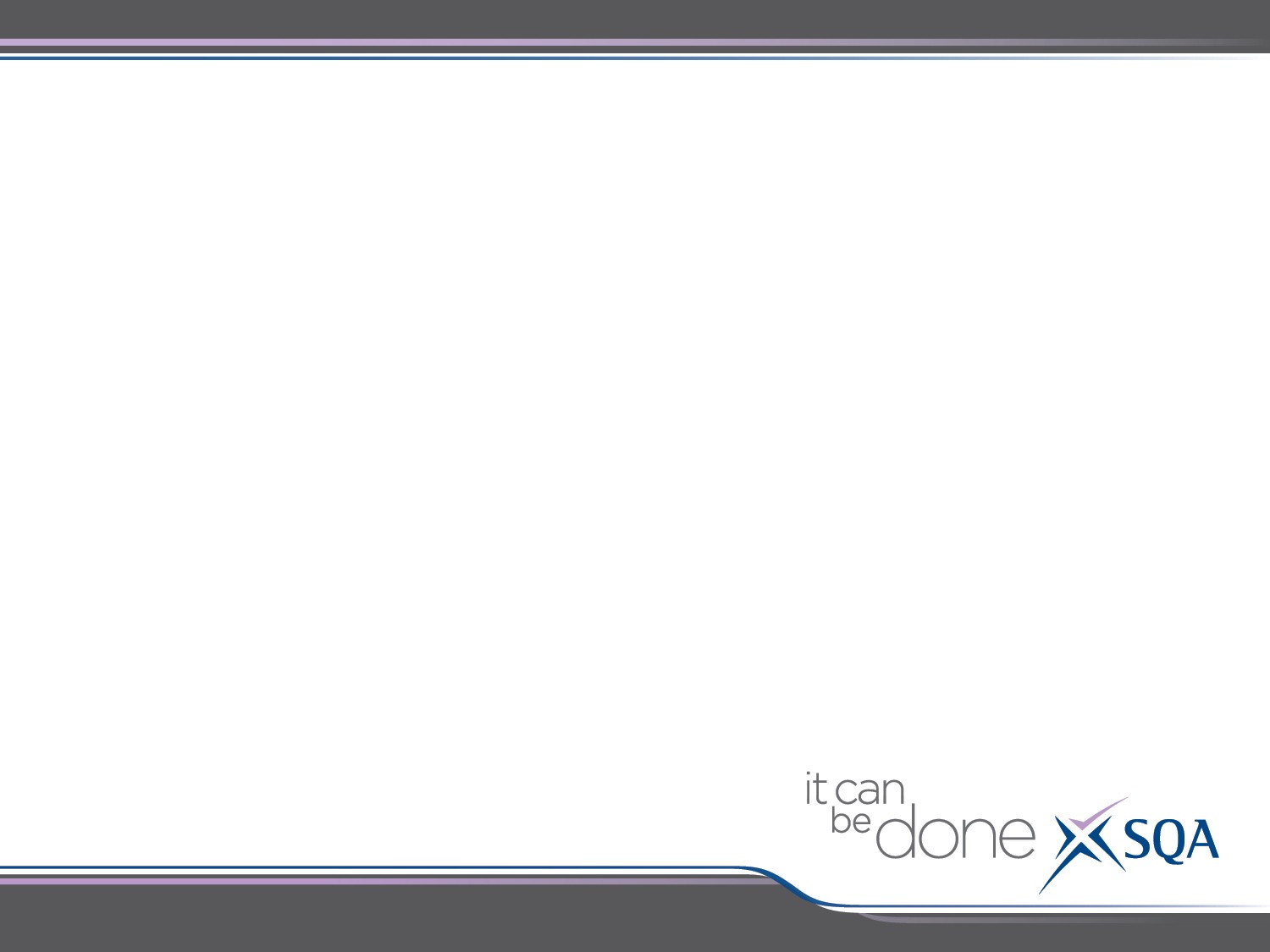 Purpose/Aims
Review of Documentation and Assessment Support

Quality Assurance

Working together

Questions
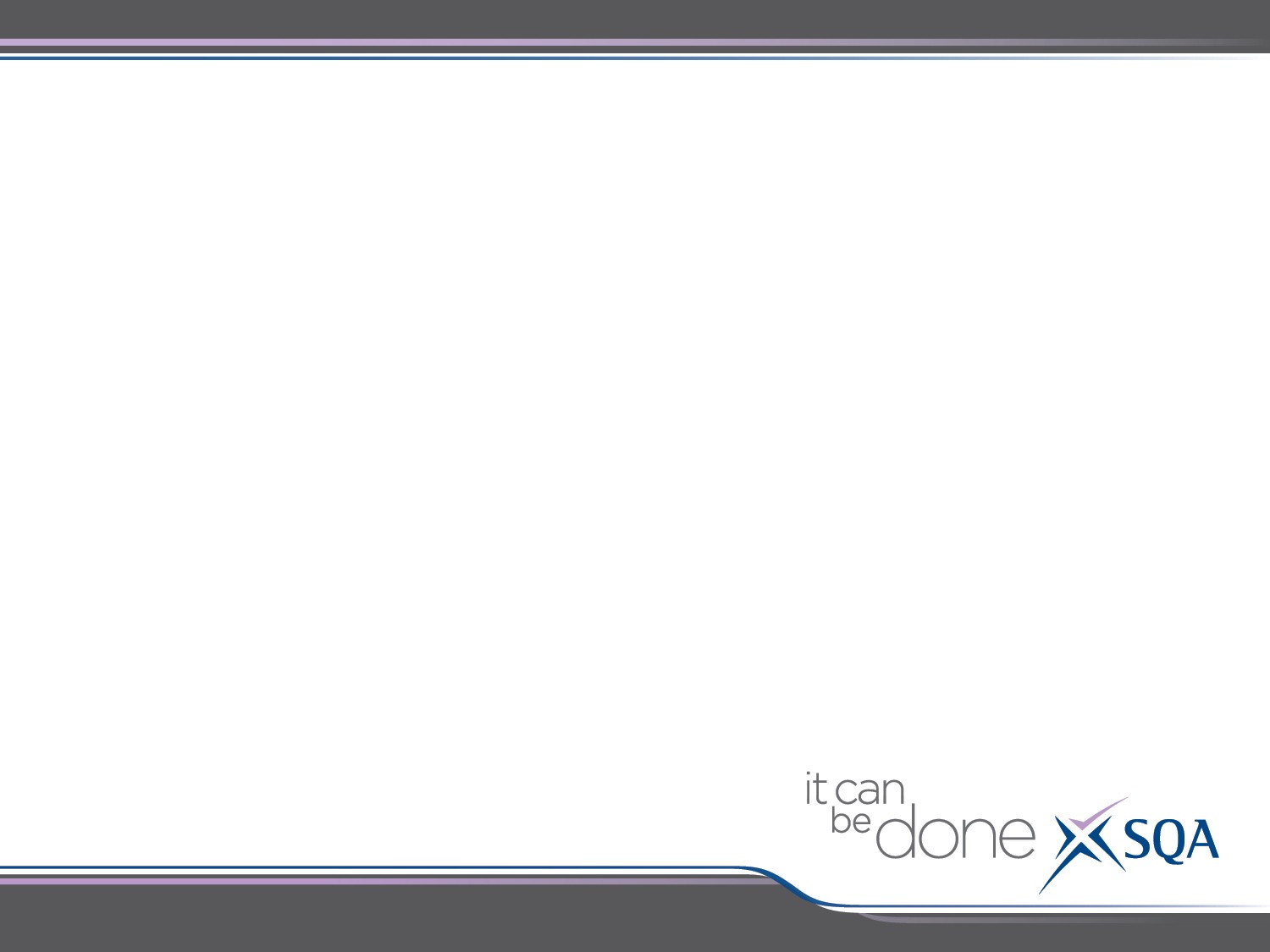 Finalised documents
National 2 to National 5 for use from now onwards
Higher - valid from August 2014 for session 2014-15
Advanced Higher - valid from August 2015 for session 2015-16

Mandatory Information
Course Specification
Course Assessment Specification (N5, Higher, AH)
Unit Specifications

Advice and Guidance
Course and Unit Support Notes

Assessment Support
Specimen Question Paper and Marking Instructions (N5)
Coursework Information (N5)
Unit Assessment Support
[Speaker Notes: 22 QGs
53 VGs
21 VGs with IACCA
9 VGs with Visiting]
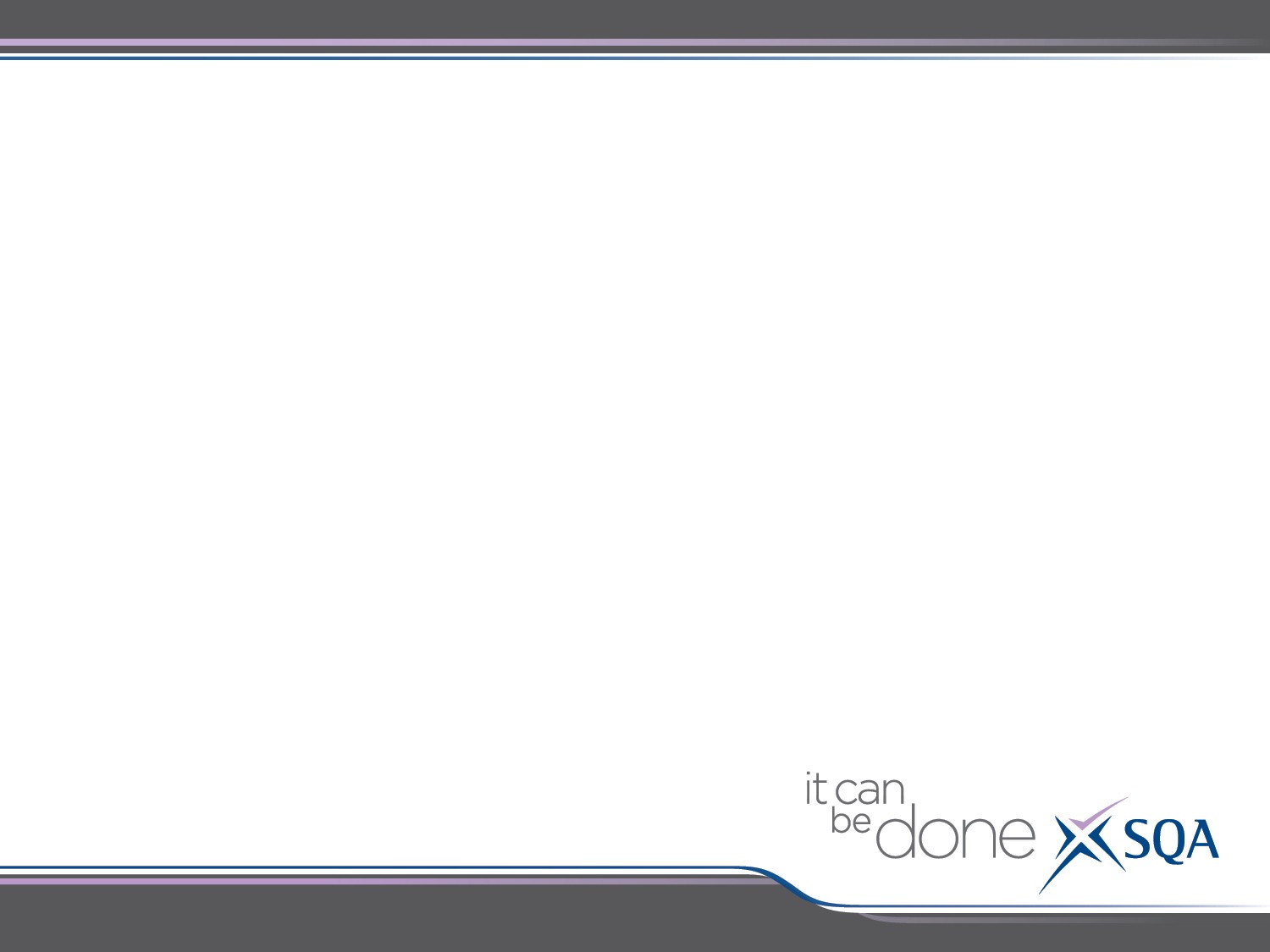 Unit Assessment Support N2 to N5
Unit Assessment Support Packages issued during session 2012-13

3 approaches – unit by unit, combined, portfolio 

Valid from August 2013

Confidential and held on SQA secure

N4 Added Value Unit Assessments – SQA devised assessments must be used for the first two sessions
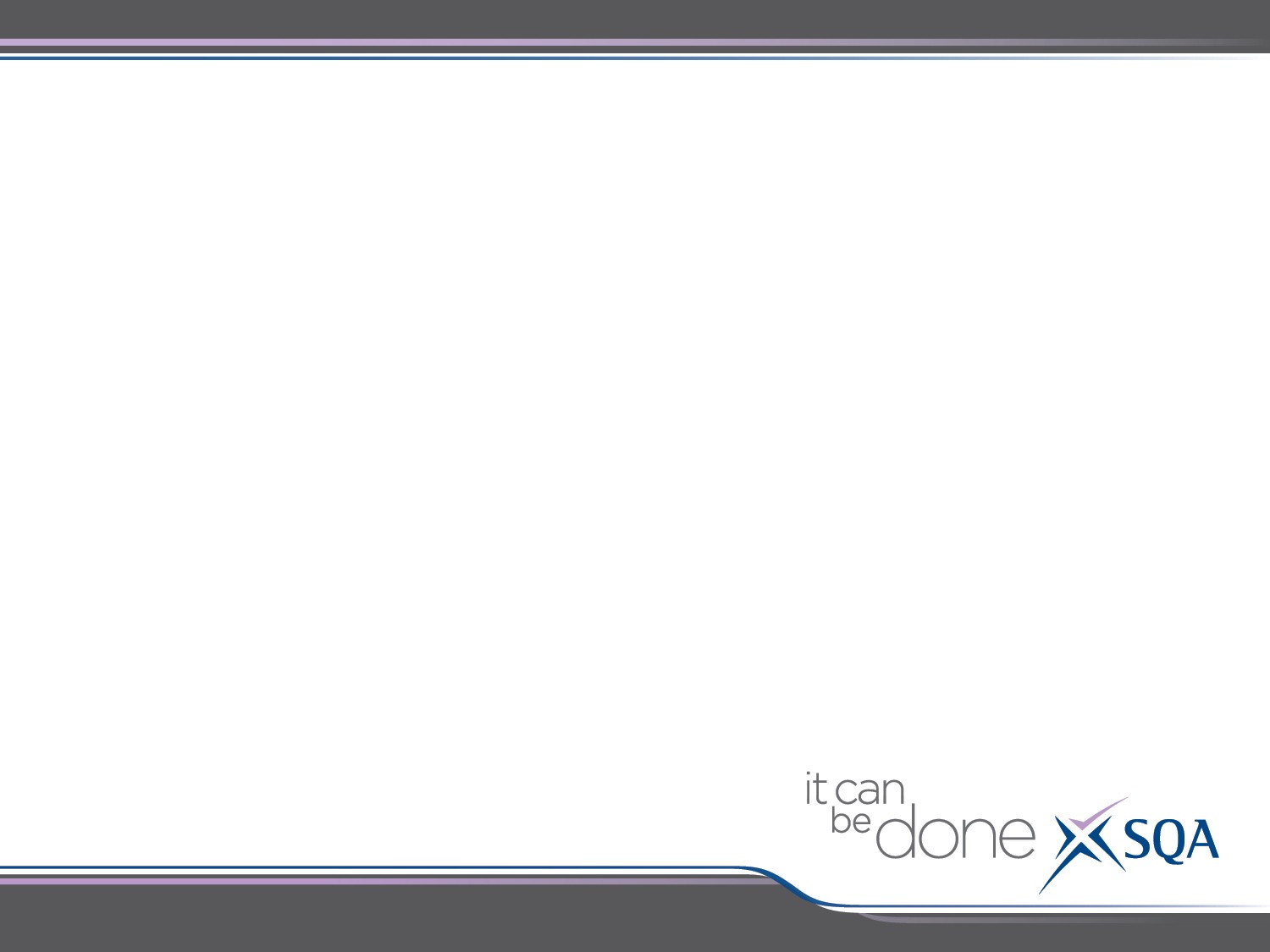 We have made minor updates and clarifications to mandatory documents in most subjects. We have published these documents as version 1.1.
Changes have been made to mandatory documents in light of feedback from stakeholders for the following subjects: Dance, Media, Fashion and Textile Technology, ESOL, and Latin. We have published these documents as version 2.0.
All versions of assessment documents are acceptable for verification
Summary of changes
http://www.sqa.org.uk/sqa/65989.html
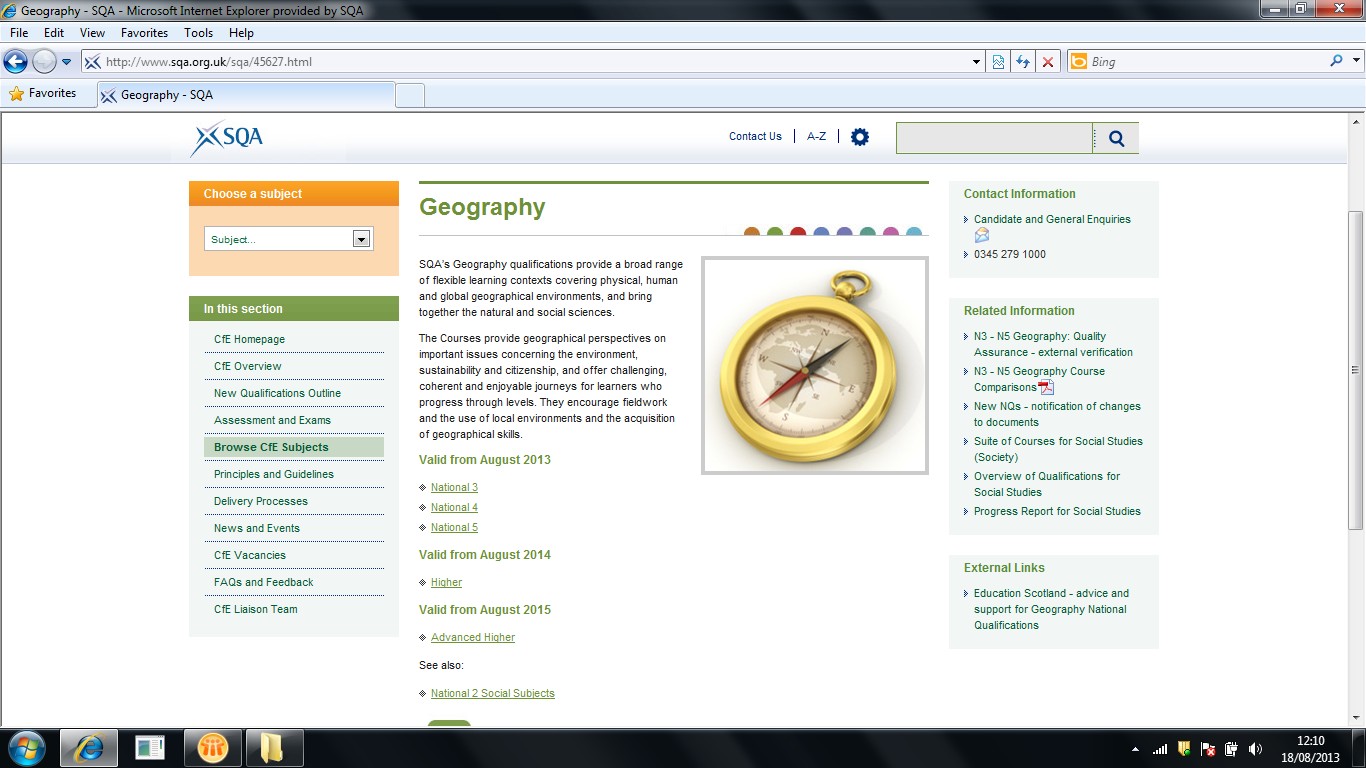 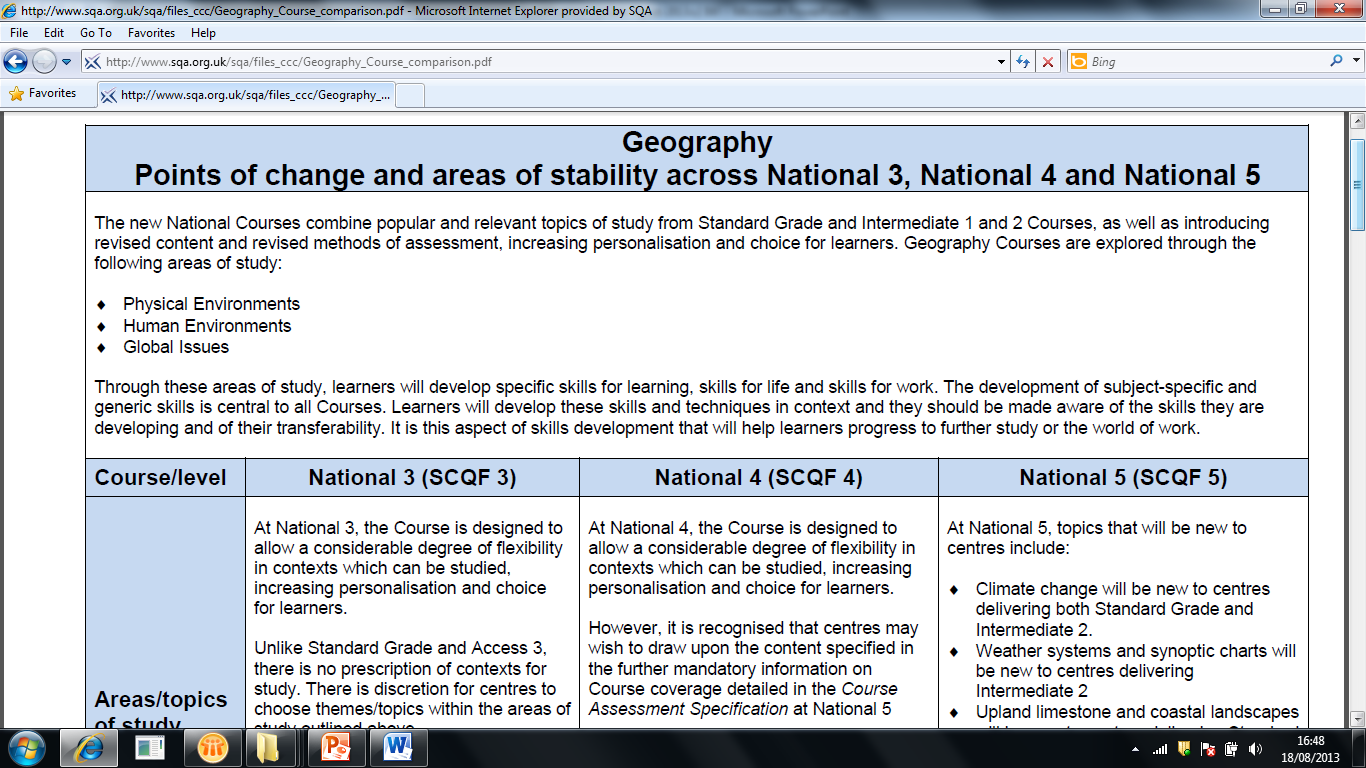 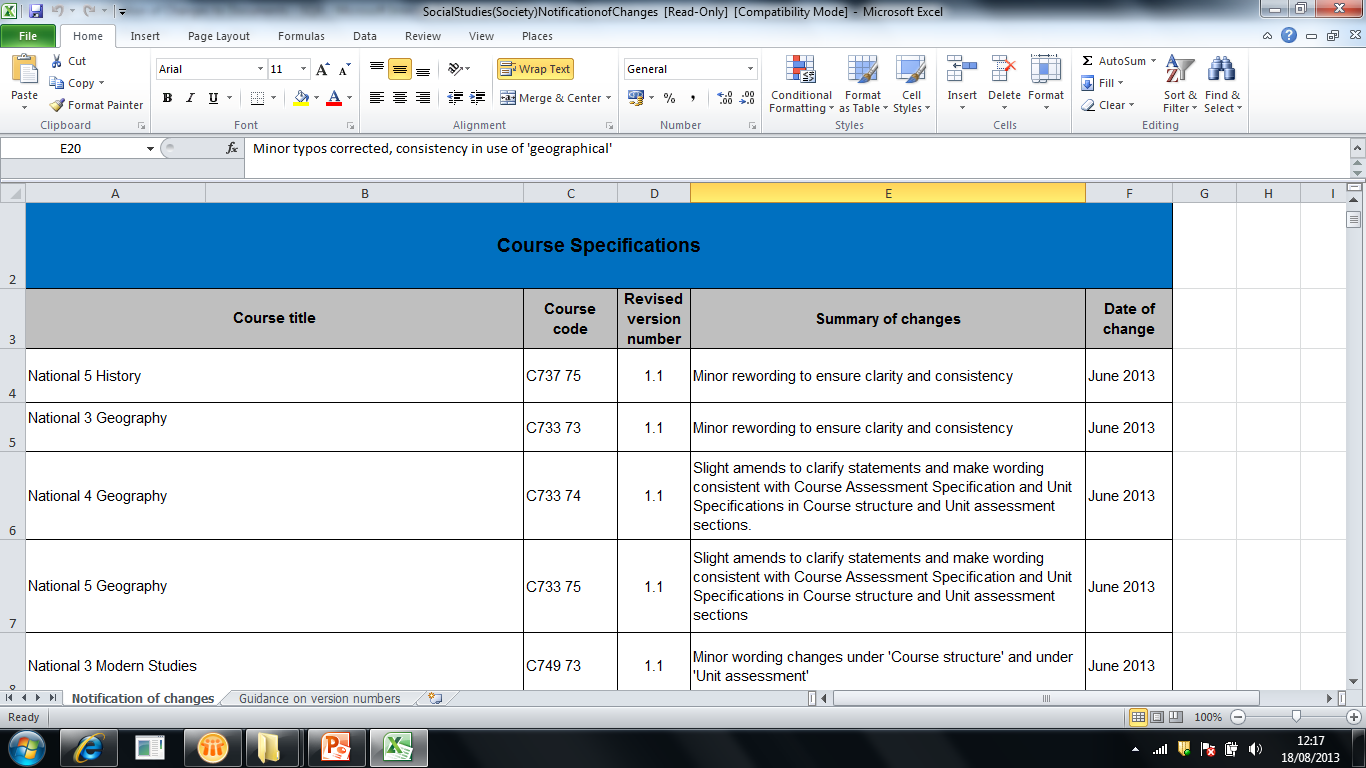 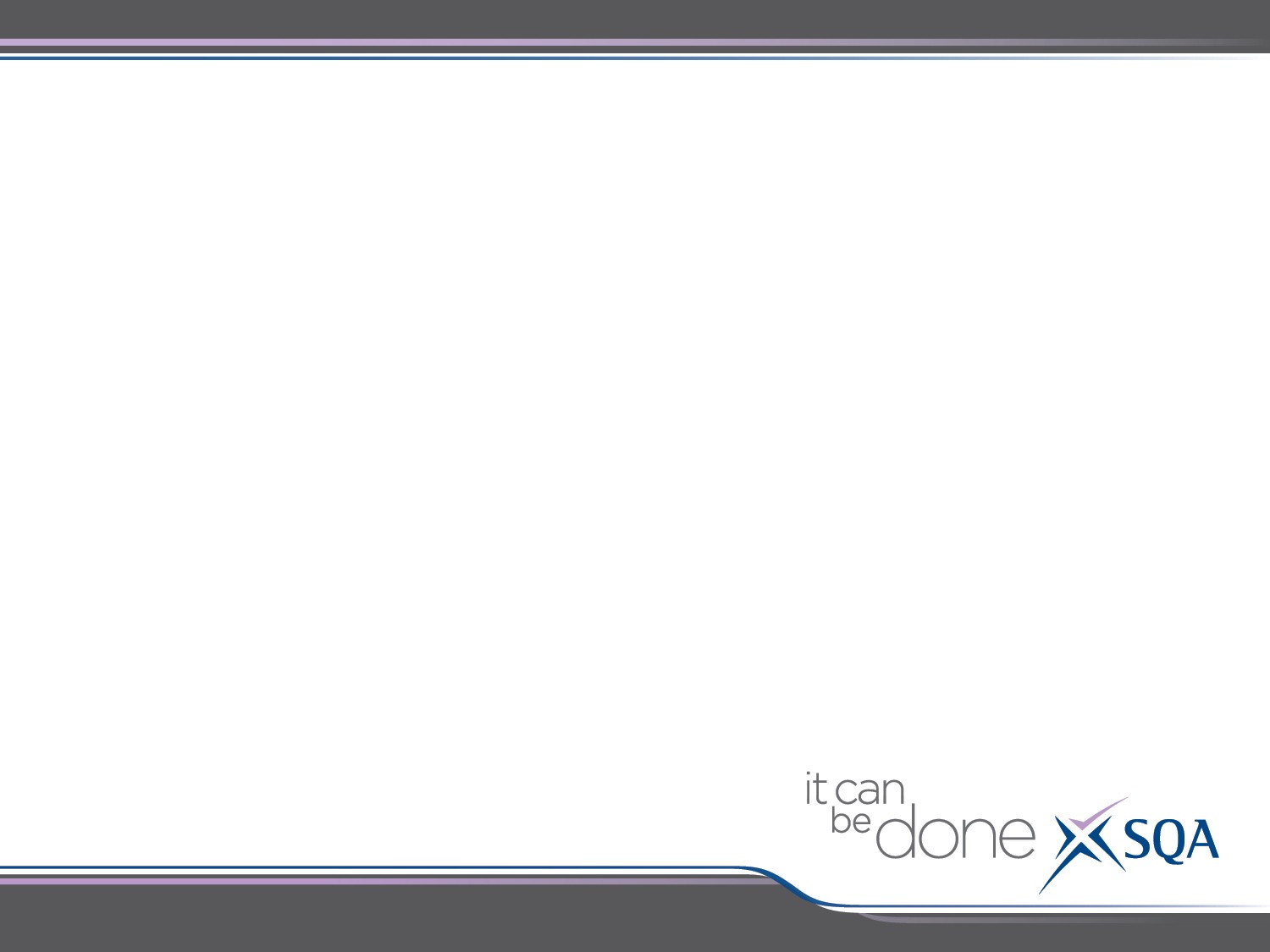 Summary of support from June 2013
June 2013
National 5 Course Assessment Specification – further info/clarifications
Higher Assessment Overview – Course and Unit assessment

August 2013
National 2 to 5 Unit Assessment Support Packs – clarifications, consistency and continuity update across packs
National 2 to 5 Key Messages – updated + information on stability and change
Bridging packs for Literacy and Numeracy at National 5

September/October 2013
National 2 to 5  CfE update letter for all subjects
National 4 Added Value Unit Assessment/National 5 Coursework Assessment Tasks – banks fully populated
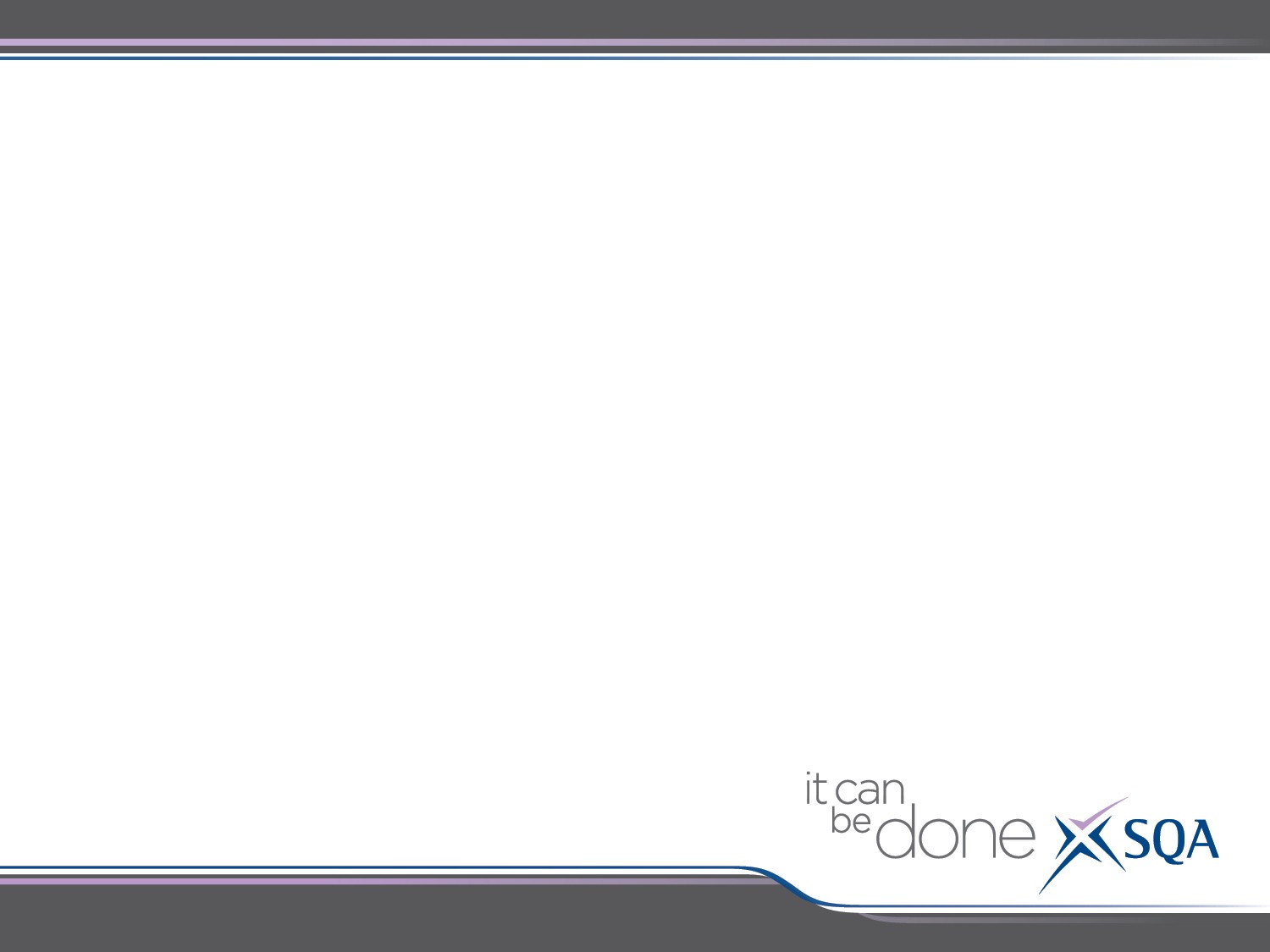 Quality Assurance
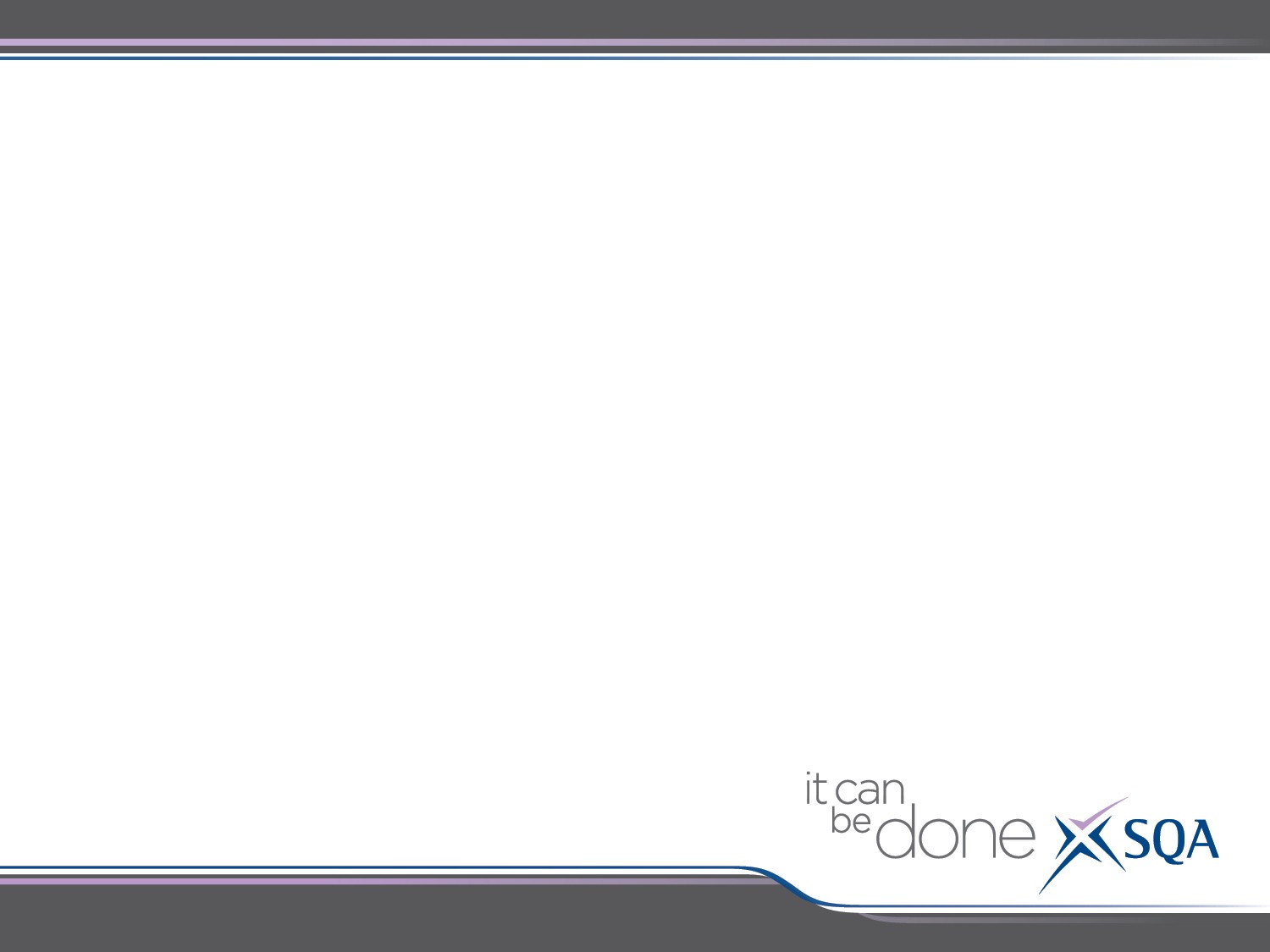 Key aspects of the approach

There will be Course and Unit verification

In the initial years, each centre will be verified at least once for each broad subject area in which they are presenting candidates

There will be multiple rounds of verification via a managed programme

Complete evidence or interim evidence - which clearly demonstrates assessment judgements - can be used

Verification type will depend on the evidence type

Verification will be undertaken by quality assurance panels
Principal Verifier/Team Leaders/Nominees
New roles - dual responsibilities
[Speaker Notes: 22 QGs
53 VGs
21 VGs with IACCA
9 VGs with Visiting]
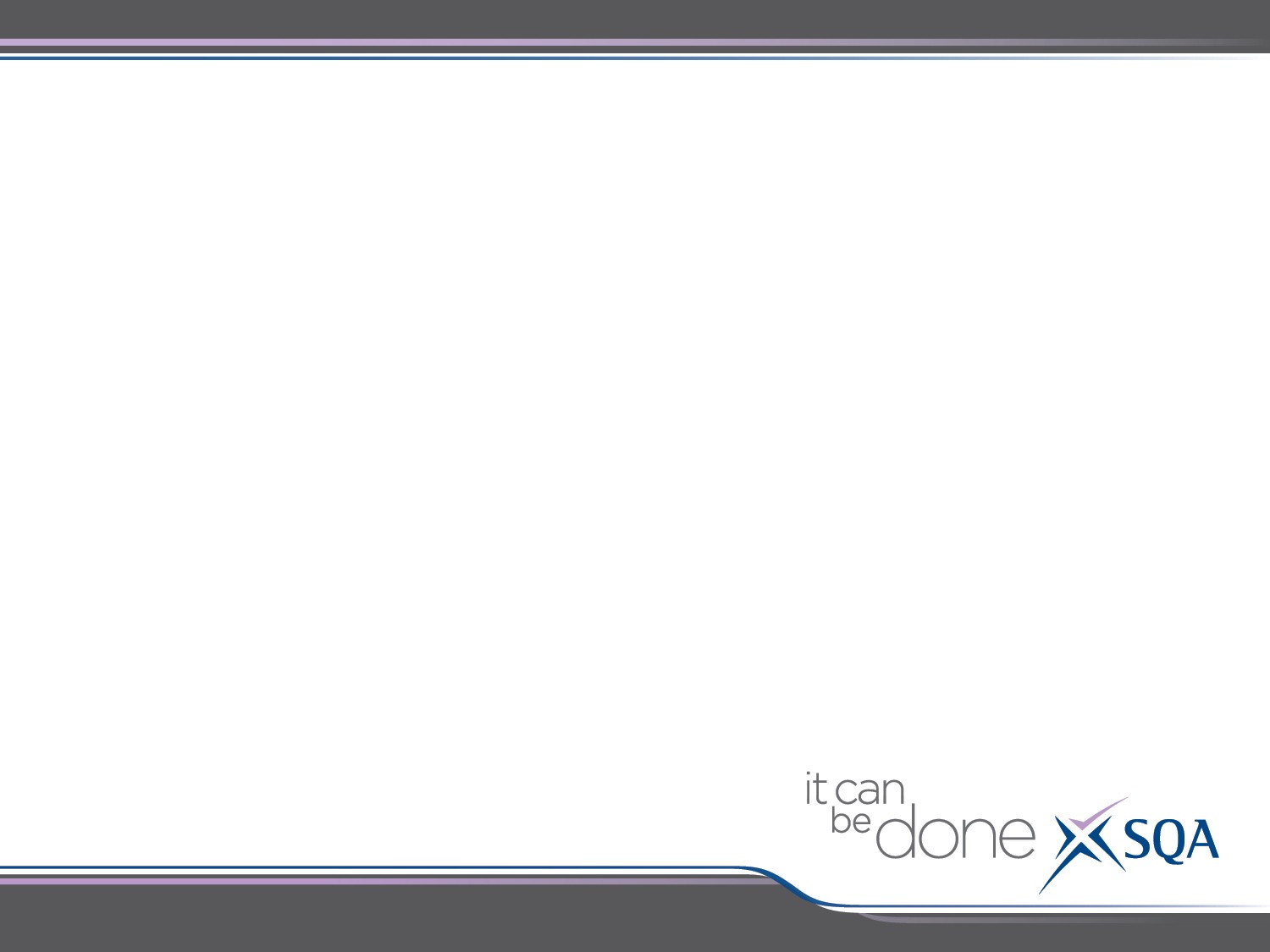 Verification Selections

Centres will be notified of selection in advance of each round via new NQ QA software on SQA Connect

Live entries will be monitored throughout the year

Selections will specify:
Unit or Course 
Event/Postal or Visiting
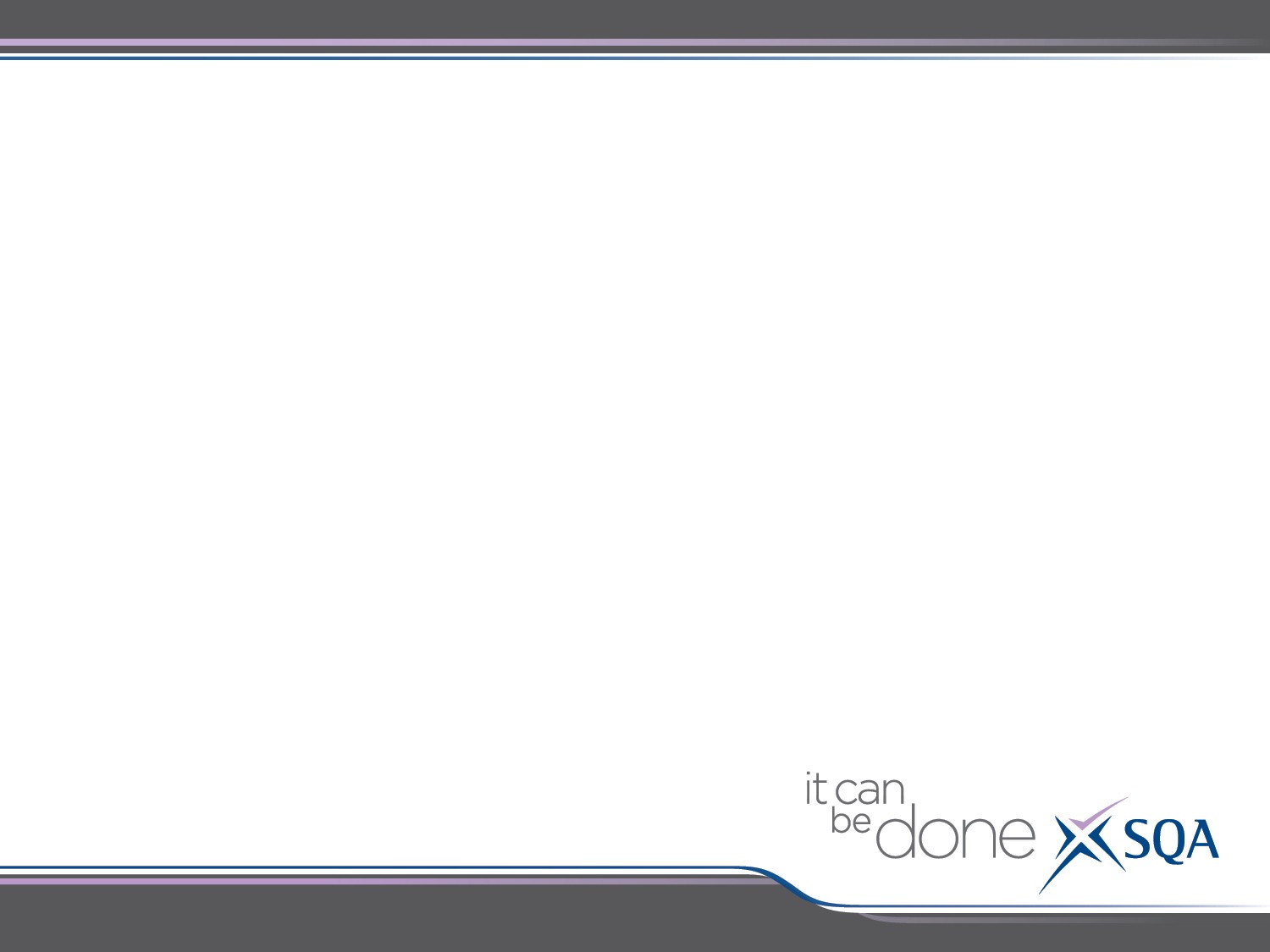 Evidence

Sampling Regime and Submission of Evidence detailed in Delivering National Qualifications: Guide for SQA Co-ordinators 2013–14
Assessment evidence and Candidate evidence for 12 candidates – across multiple levels
For portable materials, there will be a national uplift of materials from, and return to, centres
For non portable materials, Subject Experts will arrange a specific date to visit the centre during the specified round
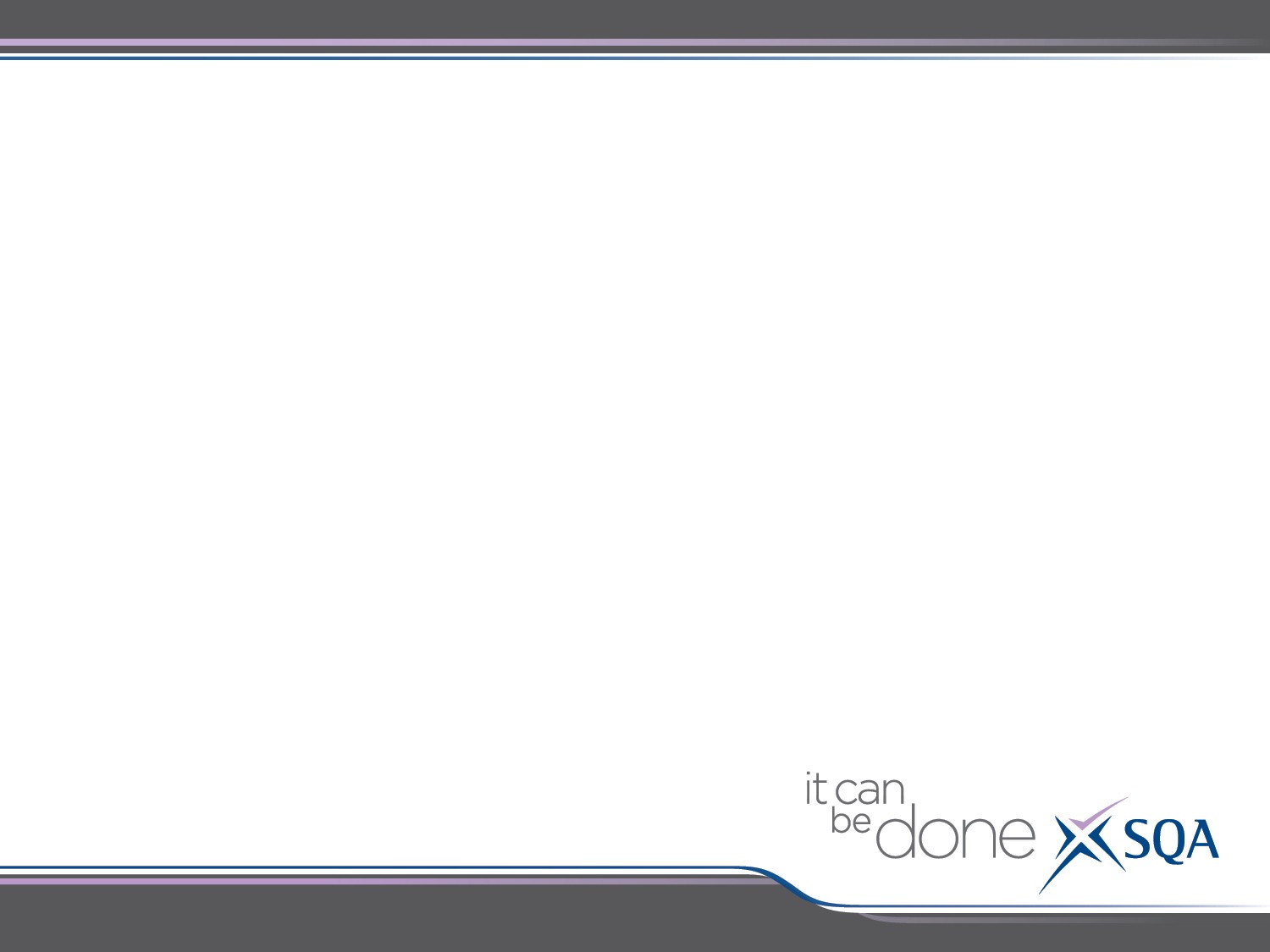 Verification Outcomes

Range of outcomes depending on the scale of issue identified

Outcome and Reports will be available electronically via NQ QA software on SQA Connect

Follow up action may require to be undertaken – may involve resubmission of evidence/amendments to results

Outcome feeds into the centre’s priority rating for the next year
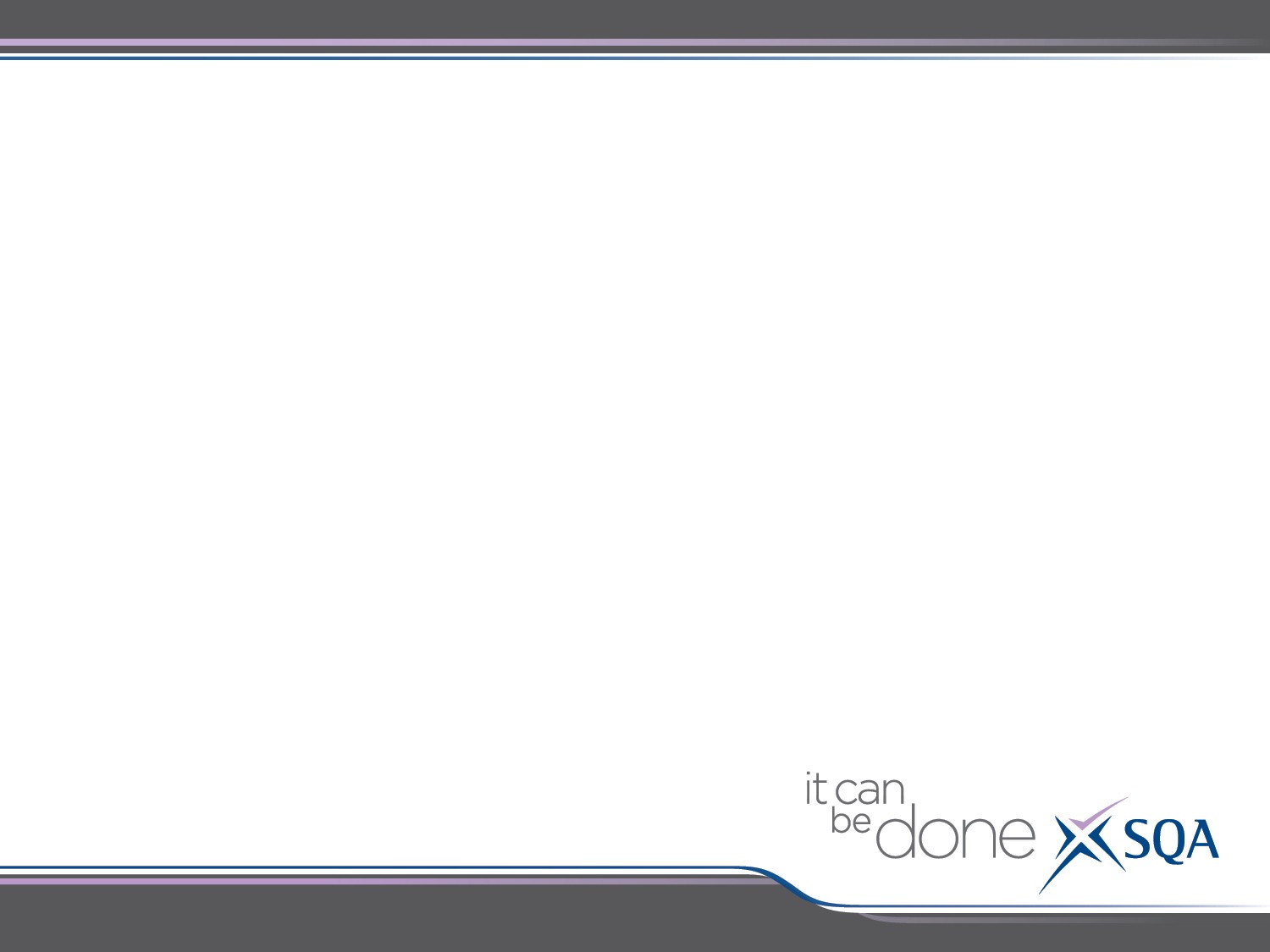 Exemplification, Key Messages & Annual Reports

SQA will publish exemplification materials identified during verification which can be used as an ‘understanding standards’ guide for all centres

Key Messages will be published after each round of verification 

Annual Internal Assessment Report will be published at the end of the academic year

Above information will facilitate early and ongoing support to all centres throughout the academic year
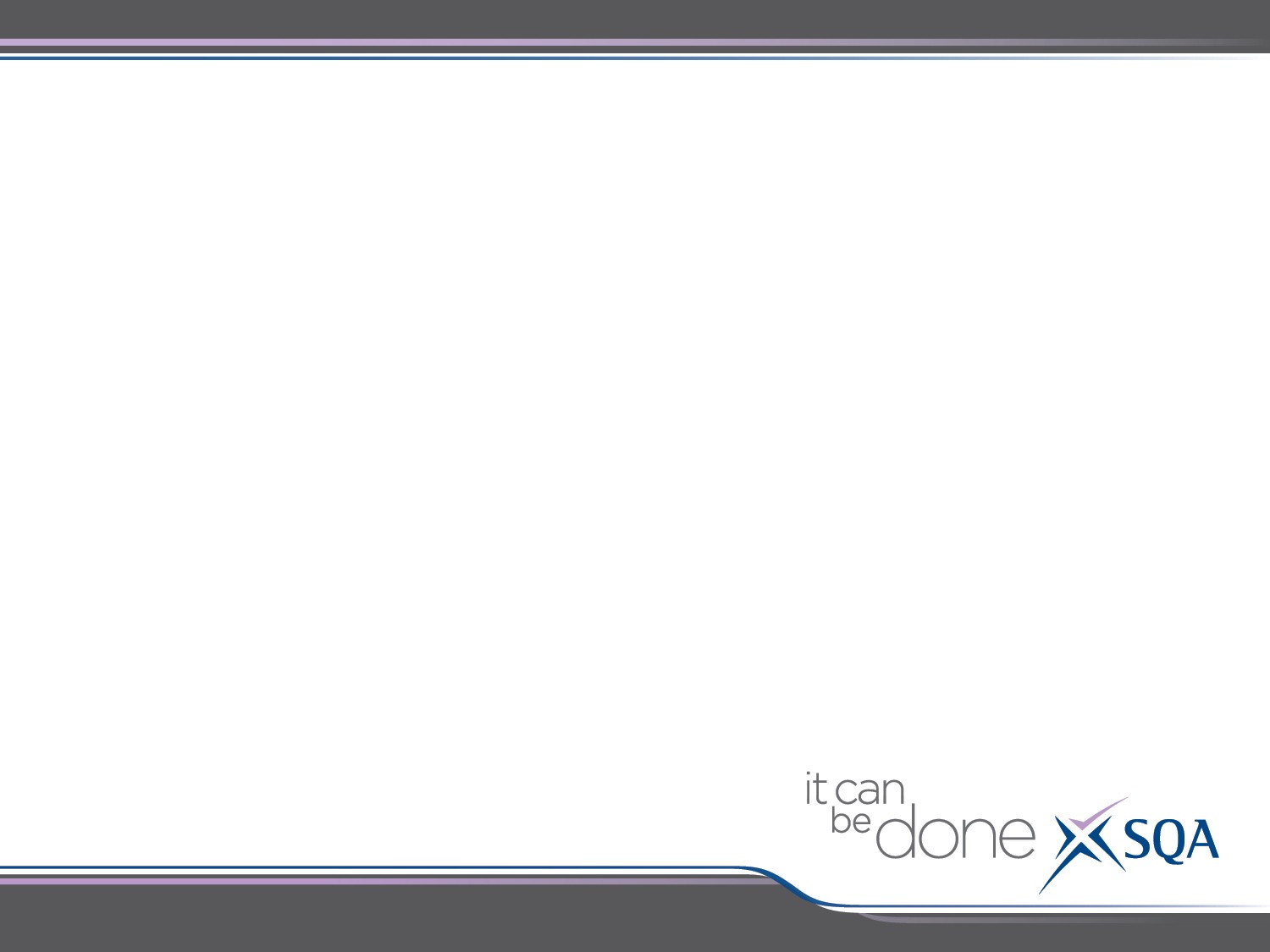 Verification - Key Dates
Note: Visiting Verification dates will be arranged between SQA Coordinator and Subject Specialist
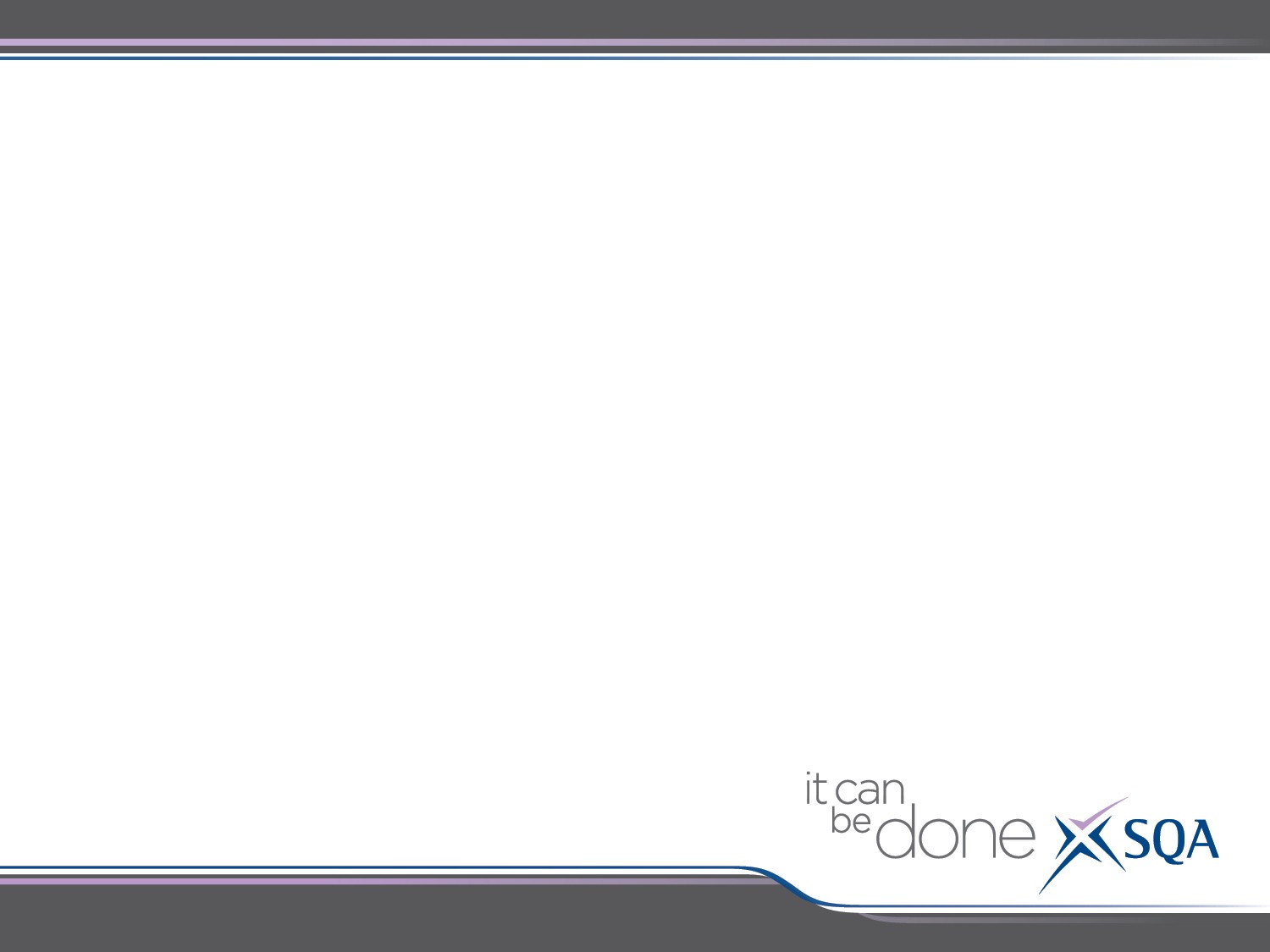 Benefits of the approach

Ensures the continued credibility of National Qualifications
Facilitates the partnership approach of Curriculum for Excellence
Supports the sharing of knowledge about national standards earlier and more widely
Increases confidence in assessment decisions
Supports flexible delivery of our qualifications
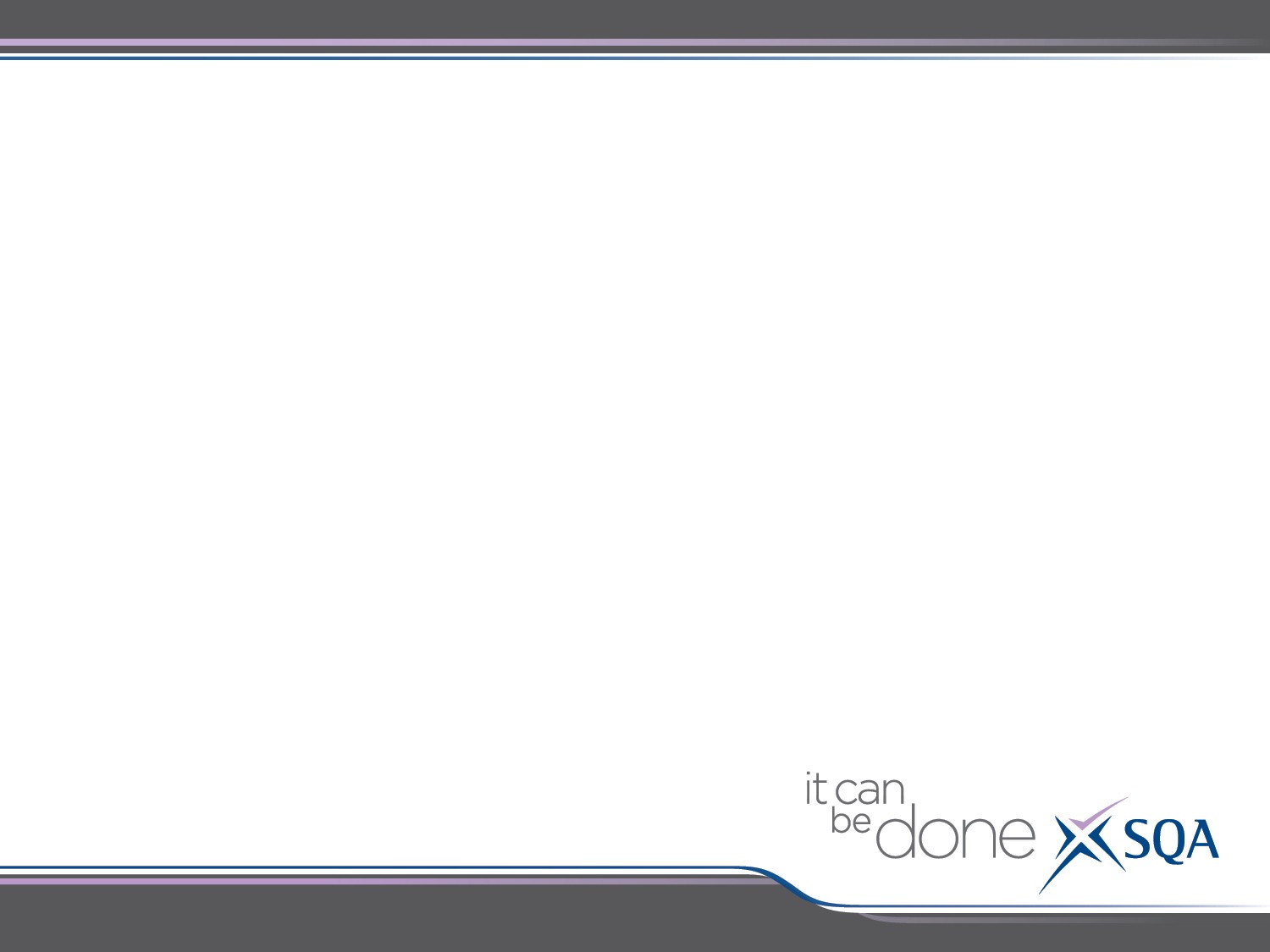 Prior Verification
Free service offered to centres who:
devise their own assessments 
significantly change SQA’s assessments
Provides additional confidence that a proposed assessment is fit for purpose

Internal Quality Assurance
Every SQA centre is responsible for operating an effective and documented internal quality assurance system. This is a requirement of being an SQA approved centre. 
http://www.sqa.org.uk/files_ccc/InternalVerificationGuideforSQAcentres.pdf
Making Good Assessment Decisions
http://www.educationscotland.gov.uk/learningteachingandassessment/
assessment/
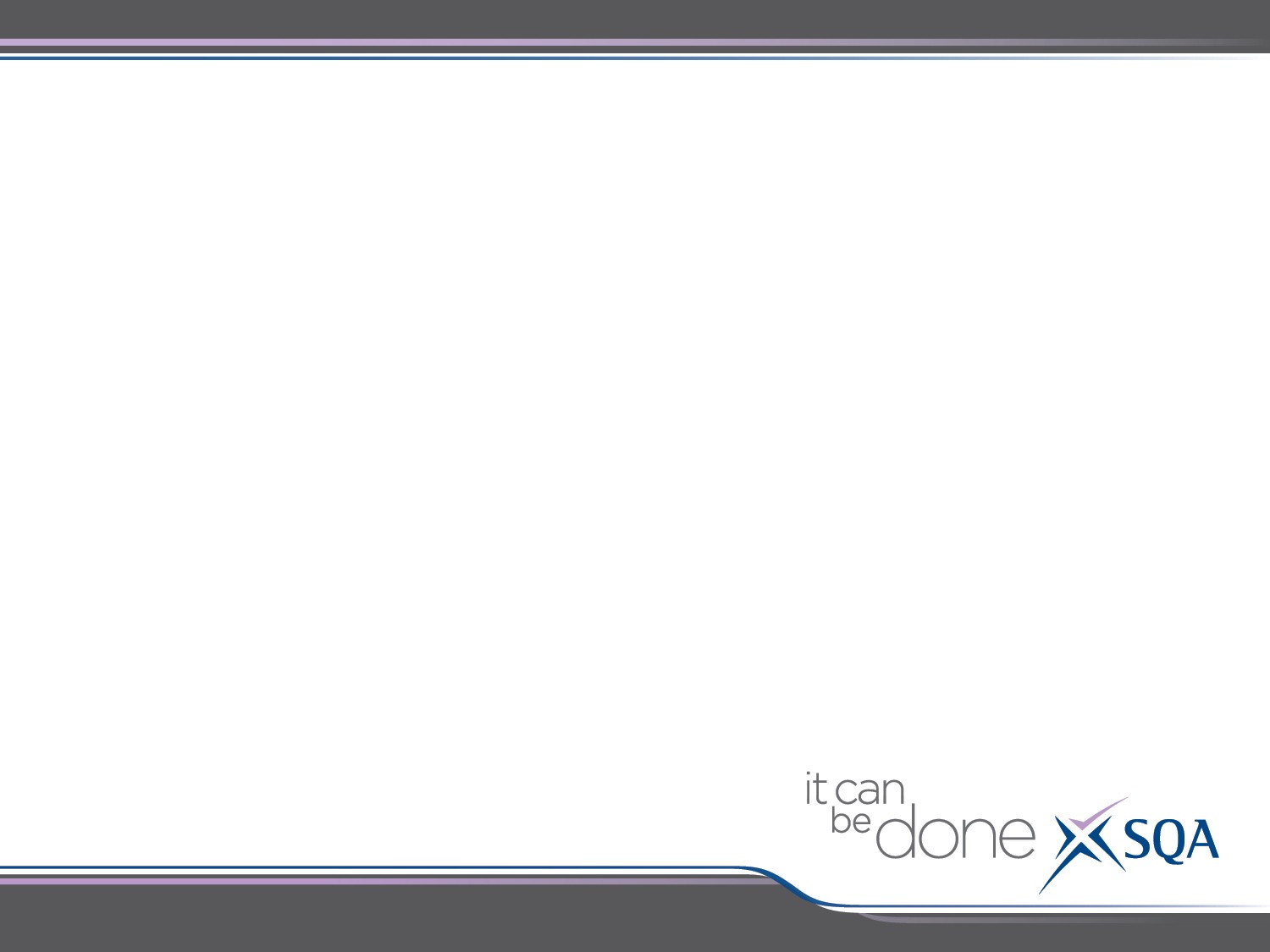 Summary of Key Sources of Information











NQ Verification Team:
Email: nqverification@sqa.org.uk
Tel: 0345 213 6766
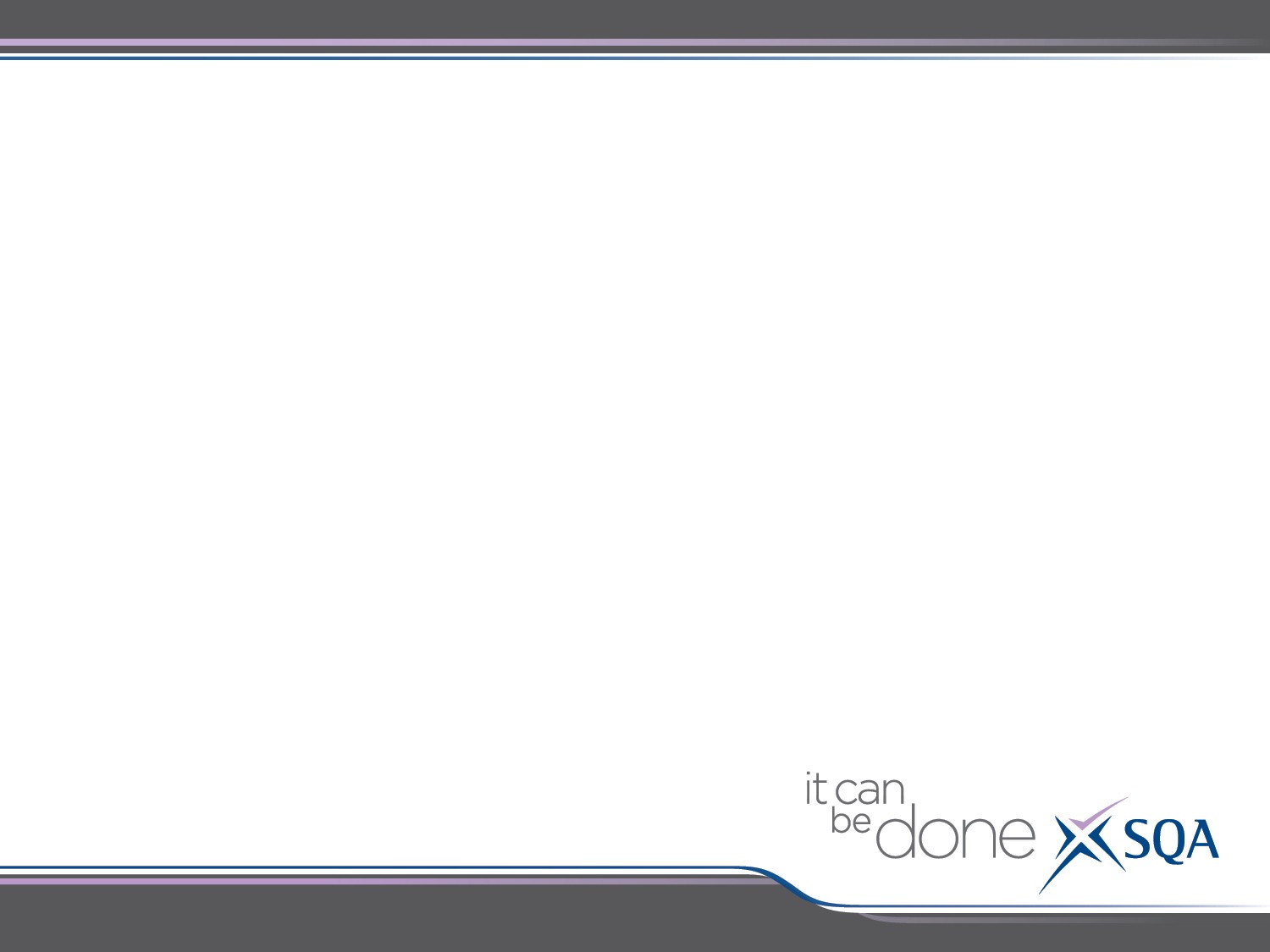 Recognising Positive Achievement
A candidate who achieves grade 8 or 9 (No Award) in a National 5 course will achieve a National 4 course if the following criteria are met:
There is a hierarchical/corresponding course at National 4
The candidate has passed all the internally assessed Units in the National 5 course
The candidate has passed the National 4 Added Value Unit
For English, Gàidhlig and Maths courses the candidate has passed the required additional Literacy/Numeracy Unit
Detailed guidance on Recognising Positive Achievement is available at www.sqa.org.uk/cfedelivery
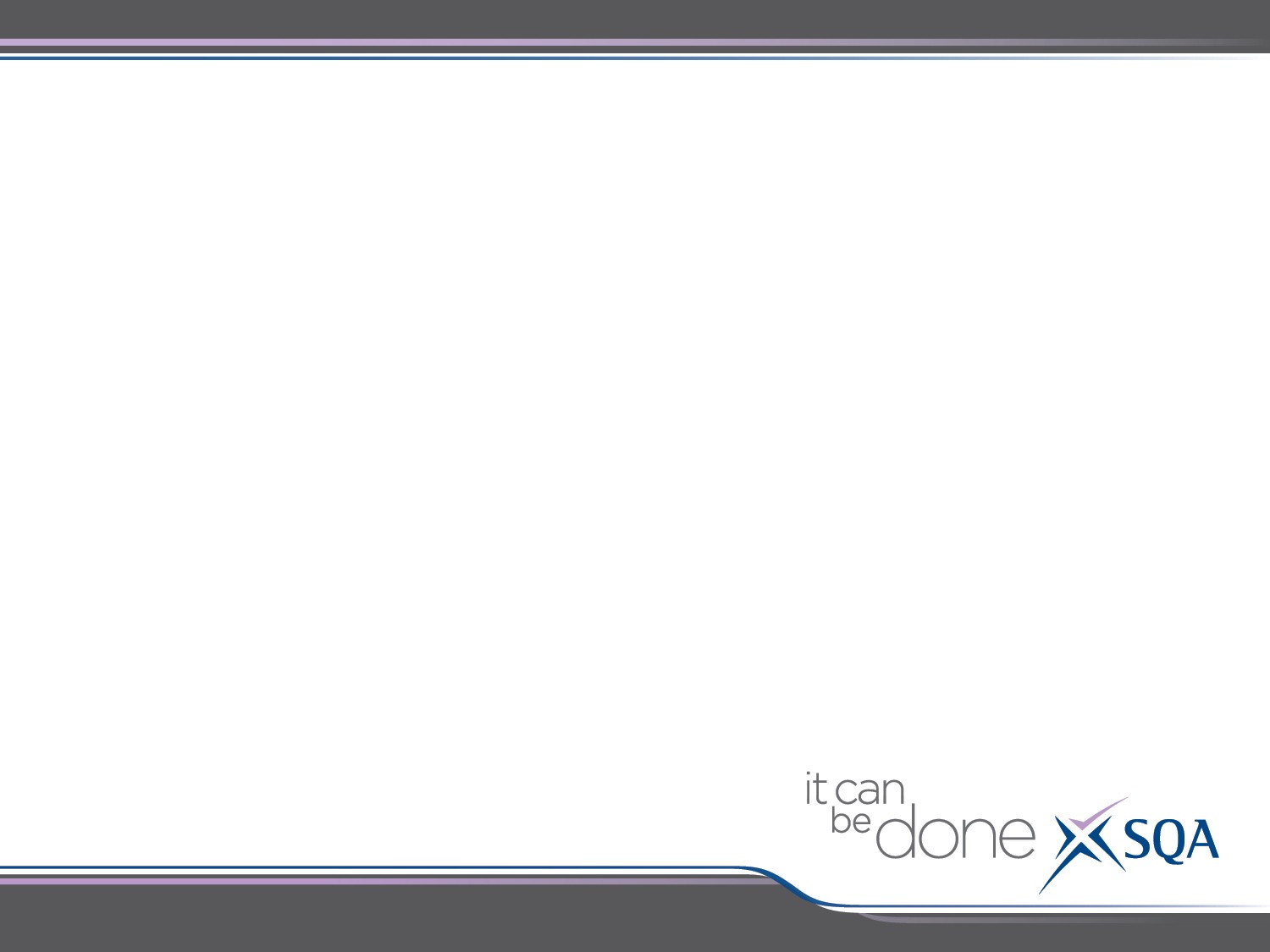 Support Events
142 subject specific events to support introduction of N3 –N5 courses were held between October 2012 and March 2013 – over 7000 teaching staff attended.  

	Video/presentations online at www.sqa.org.uk/events2012                            	(Username: events2012, Password: cfe2012)

Events were held for new Awards in April

Events were held for SQA Coordinators in June
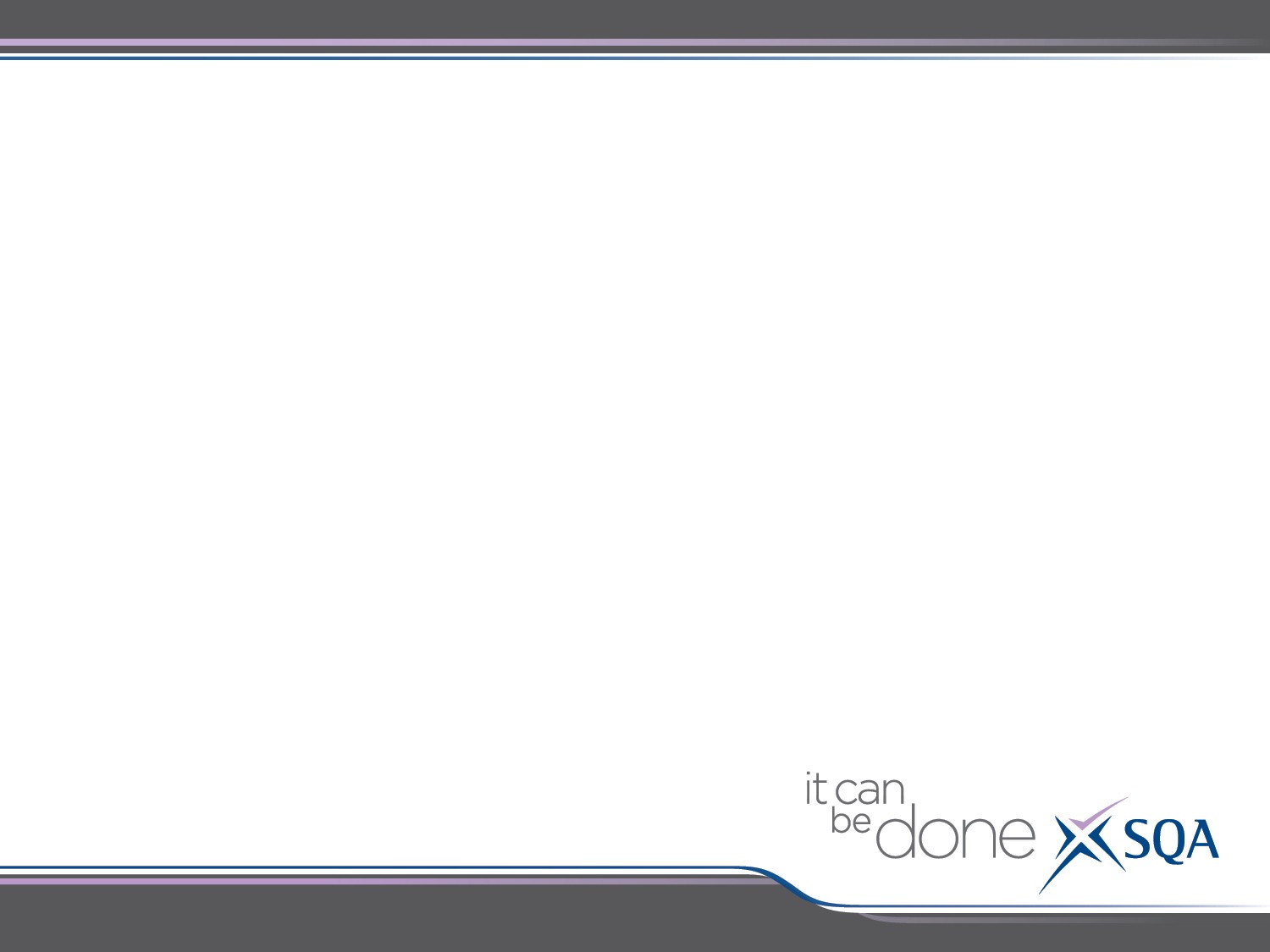 Support Events
146 events to support introduction of new Higher courses will be held November 2013 – March 2014 www.sqa.org.uk/cfeevents

Events to support new Advanced Higher courses will be held in November 2014 - March 2015. Dates will be published in April 2014

Webinar sessions throughout 2013/14 on key operational topics http://www.sqa.org.uk/sqa/67047.html
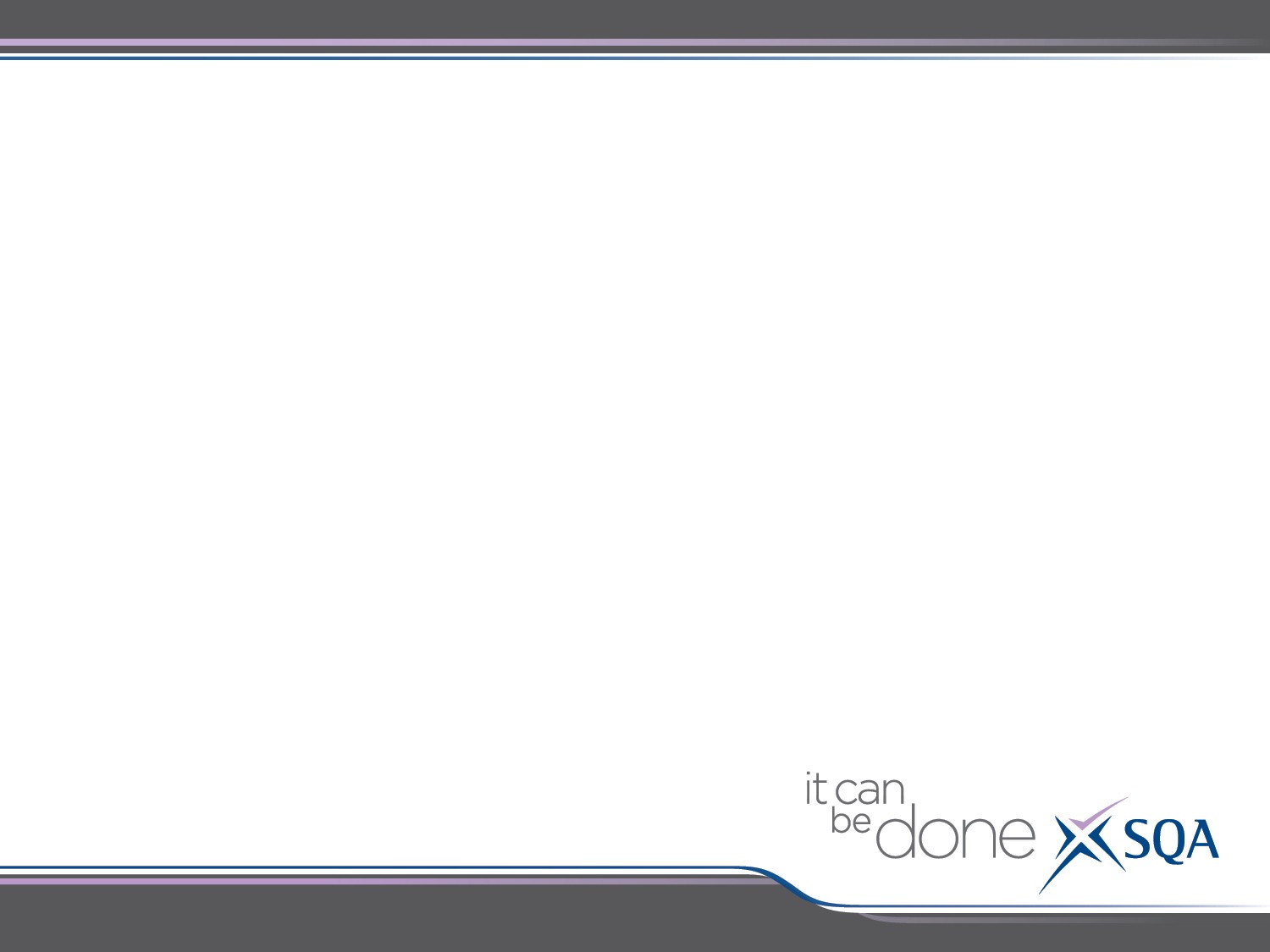 Working Together
http://www.sqa.org.uk/files_ccc/Course_Assessment_Components.xls
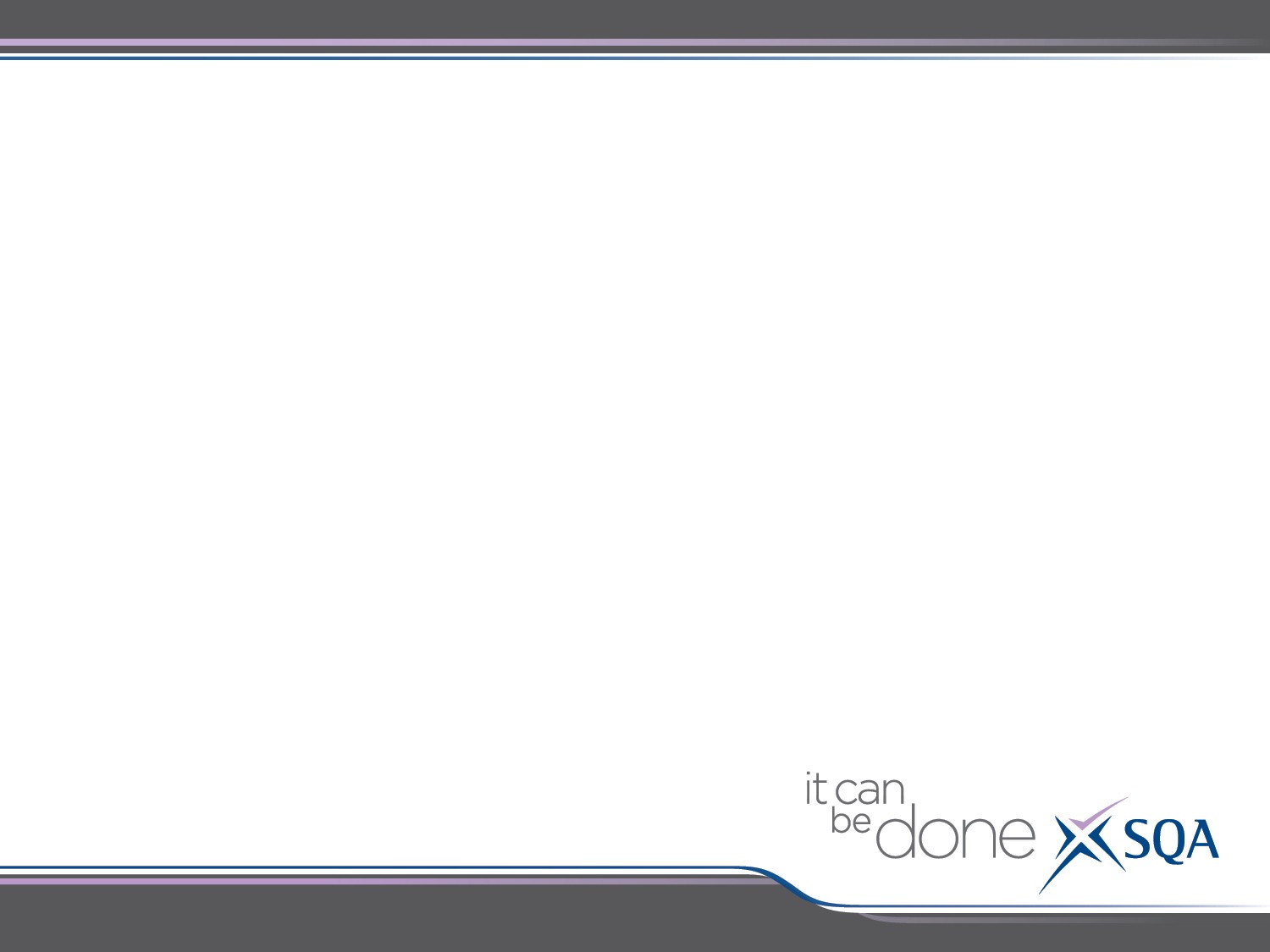 Working together
Managing assessment across the centre  	www.sqa.org.uk/managingcfeassessment

Senior Phase Benchmarking Tool
www.educationscotland.gov.uk/thecurriculum/howisprogressassessed/qualifications/benchmarking/index.asp
engageforeducation.org/2013/03/cabinet-secretary-blog-senior-phase-benchmarking-tool/

Engagement with National Parent Forum Scotland

HEI events  - March and May 2014

National Qualifications Support Teams

Employer engagement

Publication of updated leaflets 

Providing centre and authority support
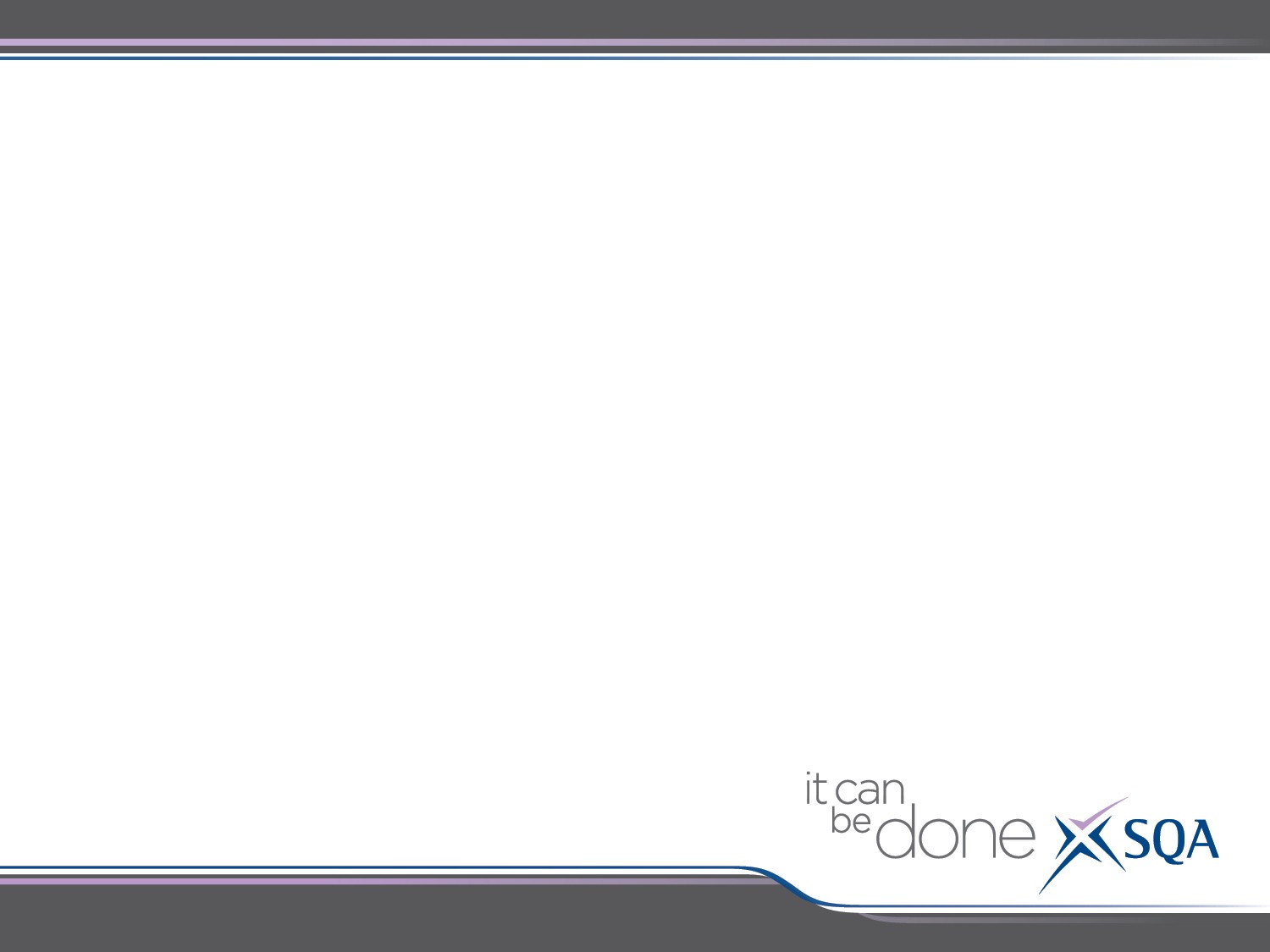 Questions
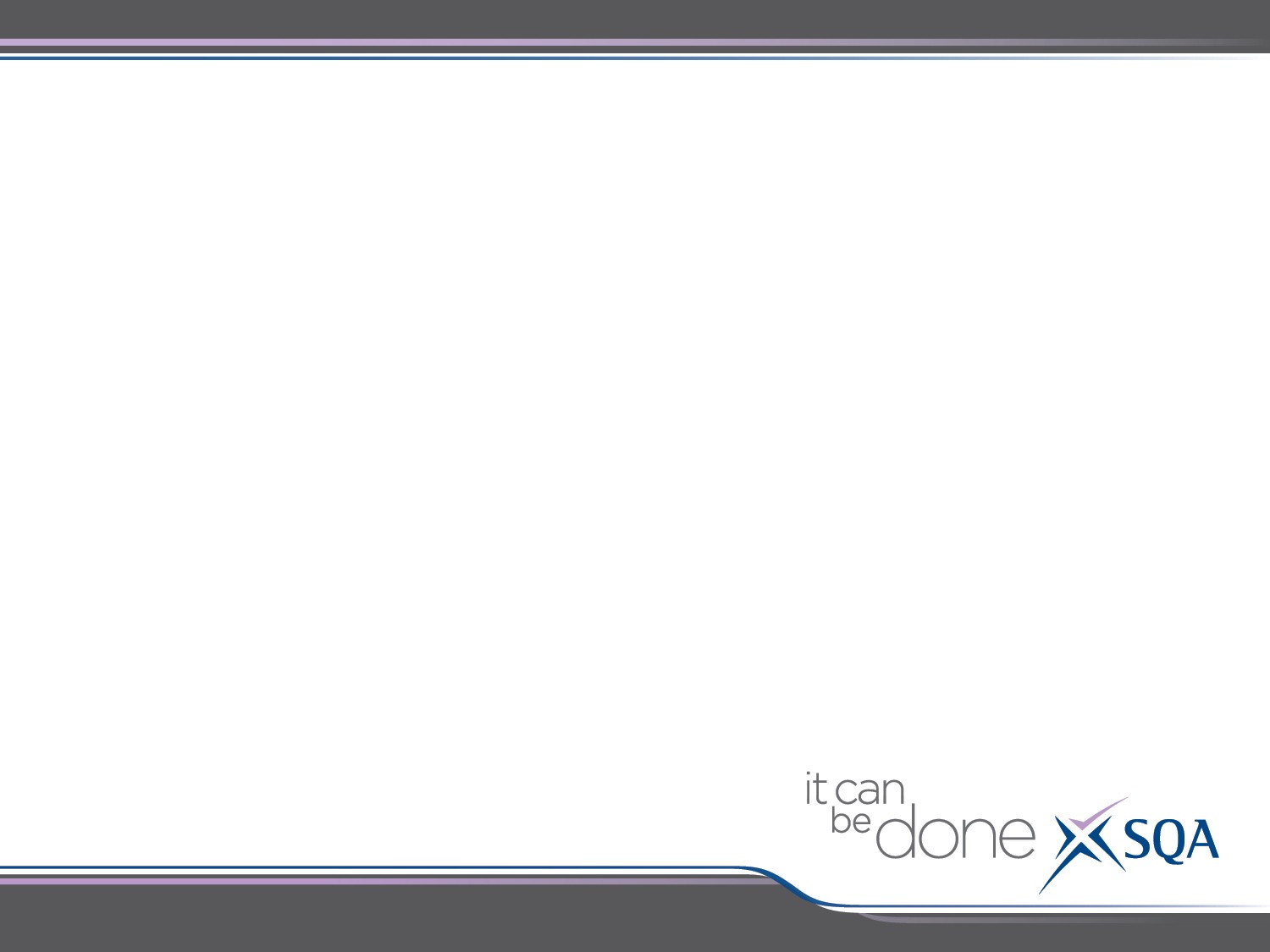 Contact details:
Email: 		isabel.millar@sqa.org.uk
Tel: 			07768  083698
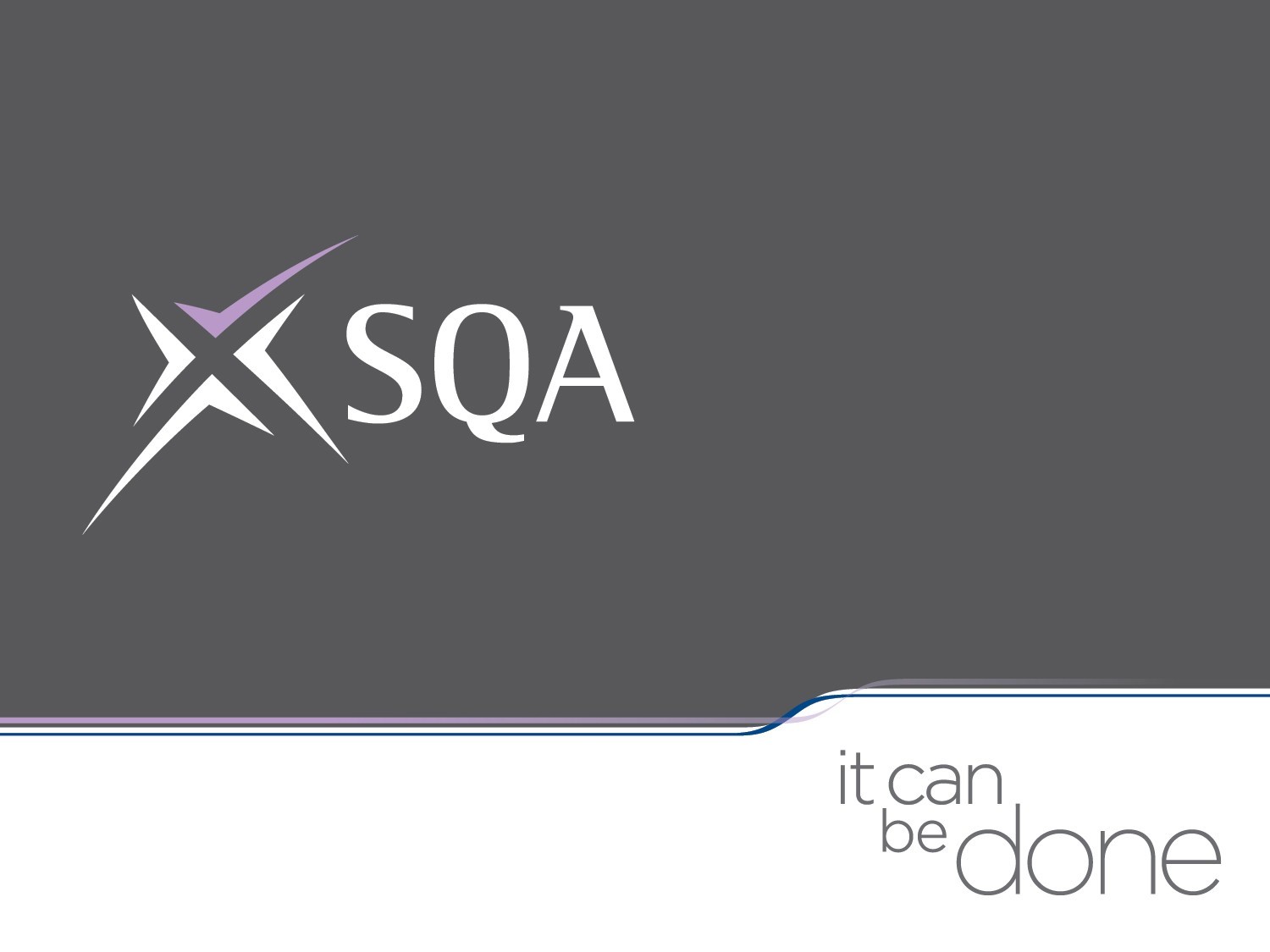